CADD Manager's Series
Printing
Topics Covered
Printing Configuration Variables
Print Drivers
Pen Tables
Print Styles
Print Organizer
Sheet Navigator
FDOT’s Printing Variables
FDOT’s printing related variables are defined in the Sitefdot.txt file.





See MicroStation help for a complete list of printing variables.
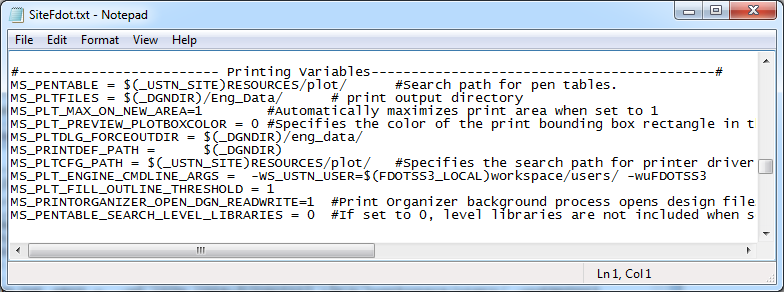 Customizing Printing Variables
If you have your own library of print drivers and pen tables you can configure the workspace to use them by default instead of the FDOT files.
Prepend your path using the “<“ character and your path will be the default folder opened when browsing for pen tables or print drivers.
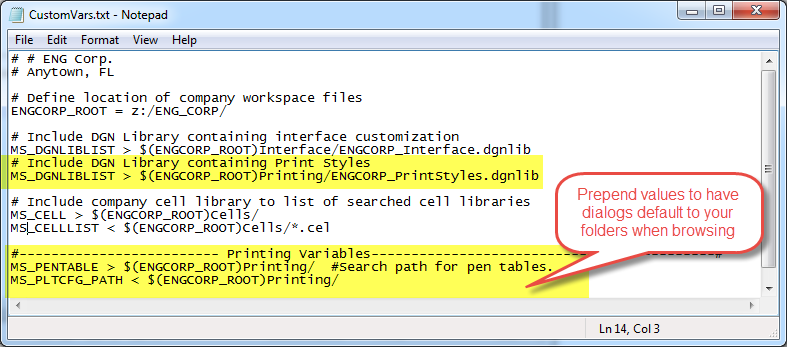 Printing Considerations
What should be done to maximize printing efficiency?
Customize postscript drivers.
Postscript preferred for automatic scale selection.
Create one for each printer or provide a way to automate printer selection.
Develop pen table library.
Identify preferences for each discipline and create pen tables.
References, weights, and grayscale preferences.
Configure Print Styles
Create Print Styles for commonly used printing properties
Print Drivers
All of the FDOT provided drivers are capable of printing raster. If your image is not printing check the level the image is on to ensure it is not a non-plotting level.
Editing Drivers
Postscript
PDF
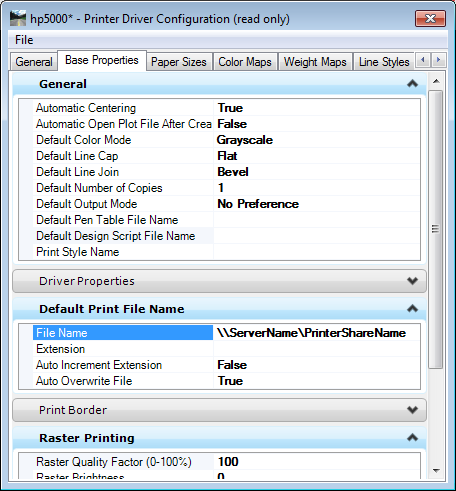 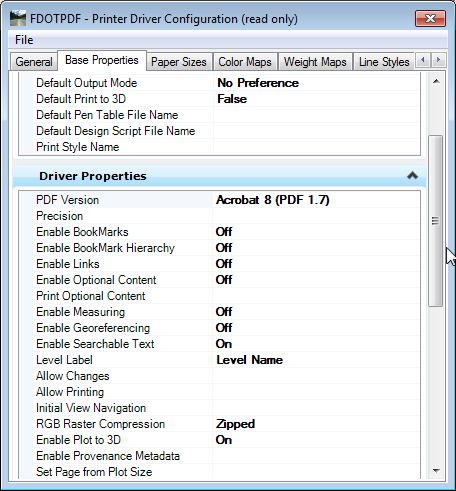 PDF drivers have many enhanced functions that are turned off by default to increase speed.
PDF driver is the only type that can print “Transparency” without using the Rasterized option
Postscript drivers require you to define an output device
Shared Printer:
\\SERVER\PRINTER

Port: LPT3
Pen Tables
Pen Tables are a very effective method of customizing printed output.
Modify anything from an entire file to a single element.
Turn elements off.
Change the symbology.
Color
Weight
Style
Change the priority so elements are always printed on to or below other.
Pen Tables Are Easy
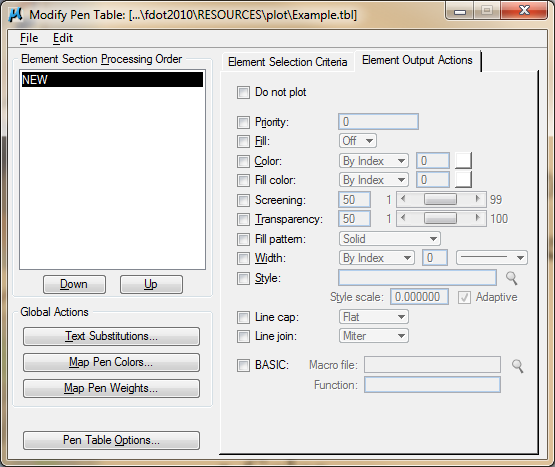 Editing a pen table is very easy. It has 3 basic steps.
Insert a Section
Define Selection Criteria
Define Output Actions
It’s like creating a selection set and changing symbology for prints.
Print Styles
Print Styles allow you to define and reuse collections of print properties.
Paper Size
Pen Table
Plot Driver
Fence Definitions (plot border)
They can be used in both Print Organizer and the Print dialog.
Where are Print Styles Stored?
Print Styles are stored in DGN Library (DGNLIB) files.
In the FDOT workspace the default styles, are stored on the server in FDOT_PrintStyles.dgnlib.
Site specific Print Styles can be  stored in a file named Custom_PrintStyles.dgnlib in the FDOTSS3\RESOURCES\Dgnlibs directory on the server.
User specific Print Styles can be stored in a file named USER_PrintStyles.dgnlib in the local \FDOTSS3\Workspace/prefs/ directory.
Project specific Print Styles can be stored in the symb directory.
Any other location can be defined in the CustomVars.txt by adding the file containing your print styles to the MS_DGNLIBLIST variable.
Single Sheet Printing
Select “Settings > Apply Print Style” to quickly apply all settings, including the fence.
Keyin: print style <Style Name>
Dialog was updated to include Pen Table field.
Now supports (InterPlot) Design Scripts
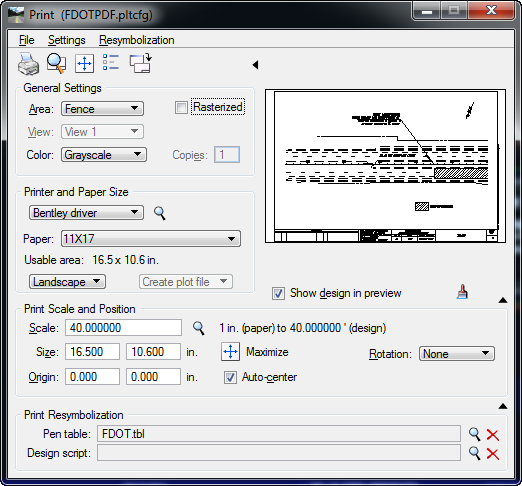 Using Print Styles in Print Dialog
There are many benefits to using Print Styles in the single sheet Print dialog.
No need to place a fence.
No need to select a plot driver.
No need to select a pen tables.
No need to adjust display settings.
Once a Style has been applied you can override settings if needed
Using Print Styles in Print Dialog
Select “Settings > Apply Print Style” to quickly apply all settings, including the fence.
There are many benefits to using Print Styles in the single sheet Print dialog.
No need to place a fence.
No need to select a plot driver.
No need to select a pen tables.
No need to adjust display settings.
Once a Style has been applied you can override settings if needed
Sheet Navigator
Sheet Navigator can generate Print Organizer PSETs from the Project Index.
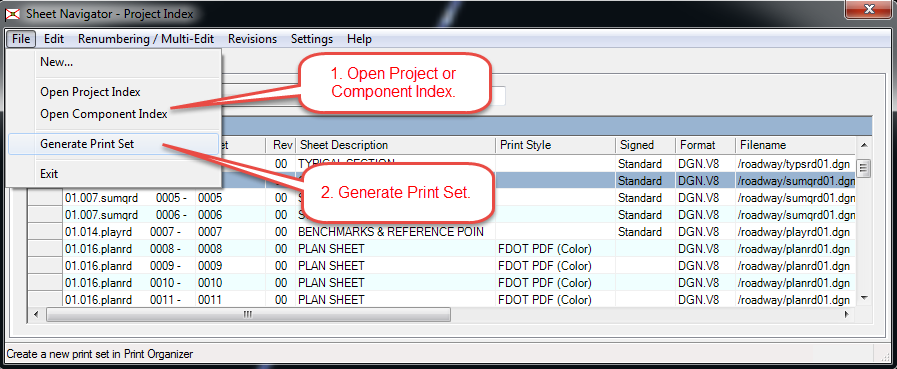 Sheet Navigator – Print Styles
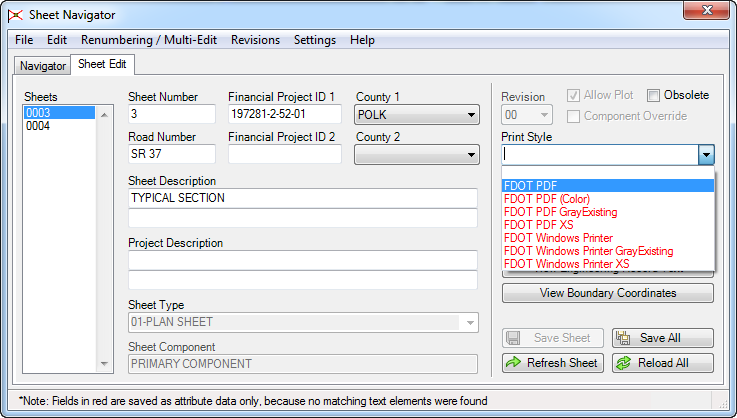 Print Styles can be applied in the Sheet Edit tab or by using the Multi-Edit process.
If no Print Style is defined a default style is applied.
Default style is defined in the SheetInfo.pset located in the \FDOTSS3\mdlapps directory.
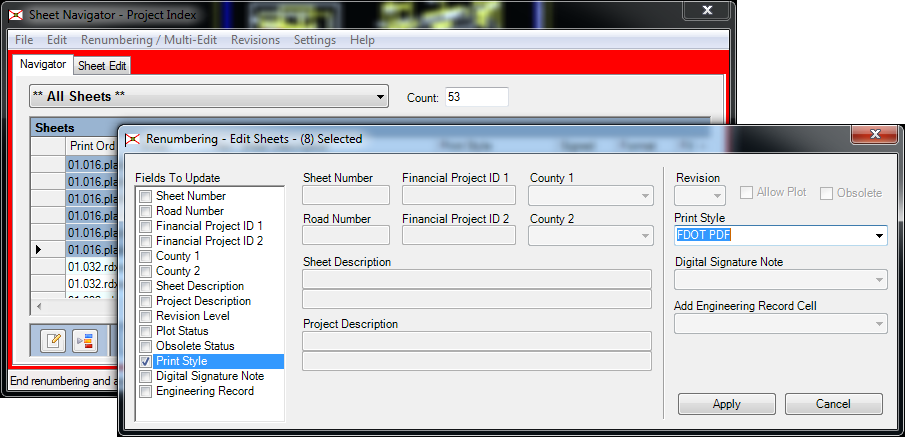 Contact Information
Jimmie Prow CADD Applications Support  CoordinatorPhone no: (850) 414-4863                                                   Toll Free no: (866) 374-3368 extension 4863
Florida Department of TransportationEngineering / CADD Systems Office605 Suwannee Street, Mail Station 69Tallahassee, Florida 32399-0450
email  	ecso.support@dot.state.fl.us 
	jimmie.prow@dot.state.fl.us

web: 	http://www.dot.state.fl.us/ecso